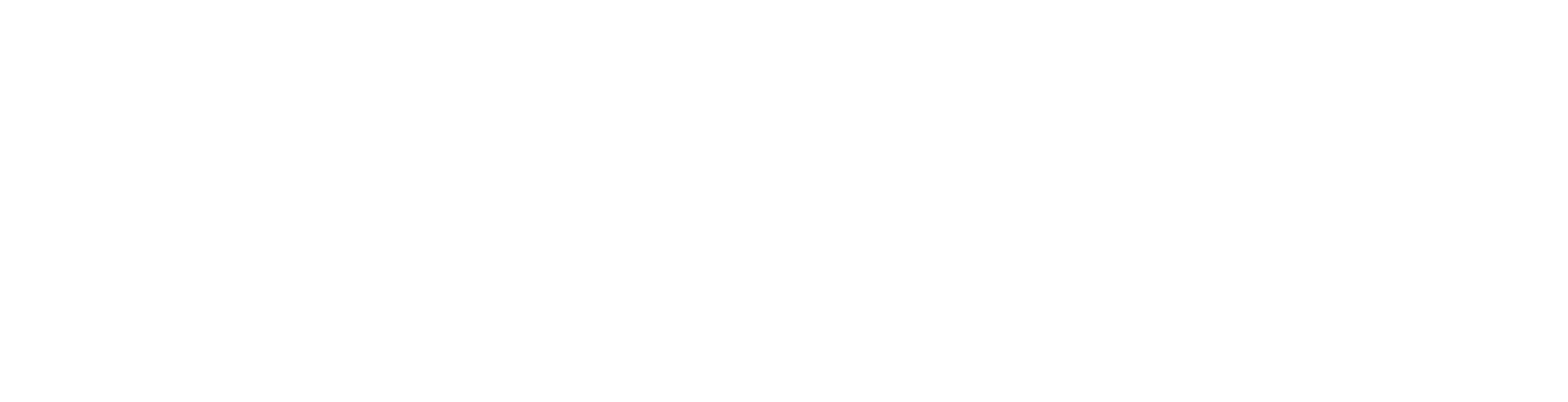 Commercial Real Estate: A Project View
Chris Talcott
April 7, 2025
Grow | Protect | Operate | Finance
1
Role of the Lawyer in a Transaction
ADVISOR
TRANSACTION COST ENGINEER
PROJECT MANAGER
2
What type of transaction?
Different roles/players/tasks/challenges for different transactions.
Retail/
Commercial
Multifamily Housing
Hospitality
Data Center
Renewable Energy Projects
3
1. Phases/Defined Life Cycle and Milestones*
Concept – Initiation – Planning – Implementation – Closeout







*Salapatas, J. N. (2000). Best practices—the nine elements to success. Paper presented at Project Management Institute Annual Seminars & Symposium, Houston, TX. Newtown Square, PA: Project Management Institute.  Accessed at https://www.pmi.org/learning/library/best-practices-effective-project-management-8922
Negotiate
Sign
Inspections
Title Review
Additional Agreements
Due Diligence Expires
Document Preparation
Closing
4
2. Stable Requirements and Scope
Close or Terminate
Deal is made
Due Diligence
5
3. Defined Organization, Systems, and Roles
Who is the Project Manager in a given deal?
Commercial Real Estate Transaction
Escrow Agent
Seller
Buyer
Lender
Buyer’s Attorney
Title Insurance Company
Third Party Contractors
Seller’s Attorney
Internal or Third Party Approvals
Buyer’s Broker
Seller’s Broker
Tenants
6
The Due Diligence Period
4. Quality Assurance
5. Planned Commitments
6. Tracking and Variance Analysis
7
Expiration of Due Diligence and Path to Closing
Deal or No Deal?
7. Corrective Action Decisions
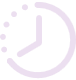 8. Escalation and Issue Management
9. Work Authorization and Change Control
8
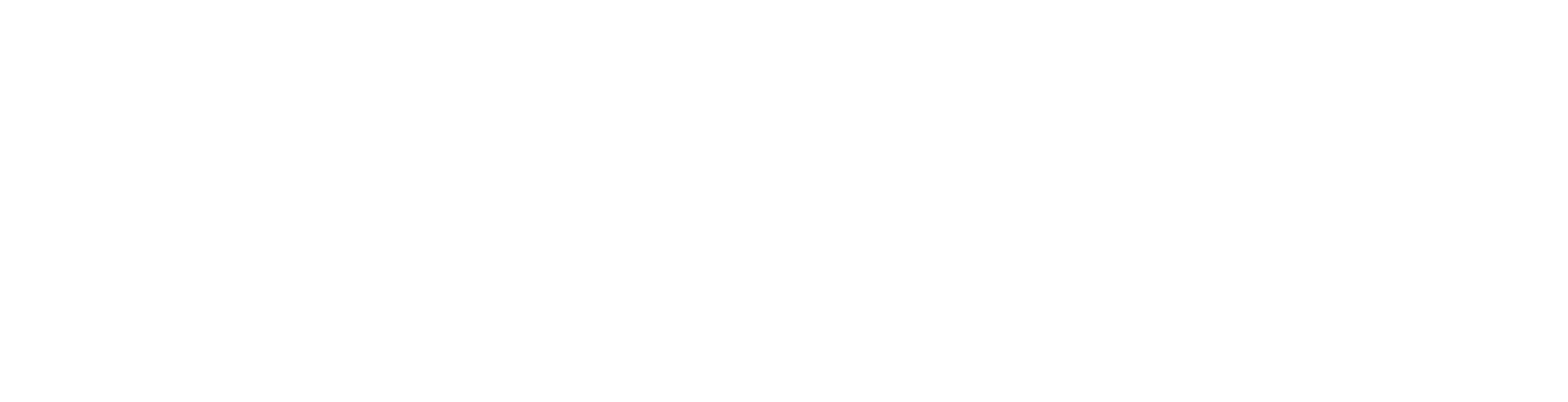 Questions/Discussion
christopher.talcott@dentons.com
Grow | Protect | Operate | Finance
9